Lecture 05Lifetimes and Memory
CS211 – Fundamentals of Computer Programming II
Branden Ghena – Spring 2023
Slides adapted from:Jesse Tov, Vincent St-Amour
Administrivia
Homework 1 due tonight
Homework 2 will also release tonight, with a one-week deadline
Lots of office hours today to help with questions
Slip days allow you to submit late without penalty
Use them when you need them
2
Today’s Goals
Continue examples of Strings, Arrays, and Pointers
Explain AddressSanitizer errors you’ll get when working with them

Discuss variable lifetimes: when is a variable no longer valid

Understand memory and C memory layout
The basis for pointers and variable lifetimes
3
Getting the code for today
cd ~/cs211/lec/		(or wherever you put stuff)
tar -xkvf ~cs211/lec/05_lifetimes_memory.tgz
cd 05_lifetimes_memory/
4
Outline
Pointers
Address Sanitizer
Arguments to main()

Variable Lifetimes

Memory Layout
5
Pointers are another type of value
Values could be a number, like 5 or 6.27
Or they could be a “pointer” to an object
Points at the object, not the variable or value
It points at the “chunk of memory”
Technically, in C it holds the address of that memory
6
Pointer examples
double alpha = 72;
double* beta = &alpha;
double* gamma = beta;

Pointers have a “value” that is some memory address
Contains the “location” of some object in memory
Conceptually an arrow pointing at that object

Operator & gets the memory address of an object
7
Dereference a pointer to get the value it points at
void add_two(int* n) {
  *n = *n + 2;
}

int main(void) {
  int x = 15;  add_two(&x);  printf(“%d\n”, x);  return 0;}
Operator * follows the pointer to interact with the value
Can be used to read or write

End result: functions have the ability to directly modify variables through pointers
8
Possible pointer values
Uninitialized
unsigned long* zeta;

Pointing at an existing object
char* letter_ptr = &my_char;

Null (explicitly pointing at nothing)
int* p = NULL;
bool* b = NULL;
double* d = NULL;

NULL works for any pointer type
NULL is NOT the same as uninitialized (🐝)
Dereferencing a null pointer is an error (segfault)
9
A note on writing meaningful code
Technically, NULL pointers and null terminators are both implemented as a value zero (on any modern system)
false is implemented as zero as well
So, technically, you could use any to mean any

But humans will be the ones reading your code
NULL ‘\0’, 0, and false all have different meanings

NULL means pointers
‘\0’ means the end of strings
false means a Boolean value
0 means a number
Use the one that is appropriate to the situation!
10
Arrays passed into functions are just pointers
array_print.c
When you pass an array into a function, you don’t pass a copy of the values
Instead you pass a pointer to the start of the array
Be sure to pass a length as well! (no way to determine that in C)

void print_array(int* values, int count) {
  . . .
}

int main(void) {
  int array[10] = {1, 2, 3, 4, 5, 5, 4, 3, 2, 1};
  print_array(array, 10);
  return 0;
}
11
Outline
Pointers
Address Sanitizer
Arguments to main()

Variable Lifetimes

Memory Layout
12
DANGER! Nothing stops you from going past the end of an array
array_print.c
C does not check whether your array accesses are valid
It just tries to grab the value in the memory you asked for

Going past the end (or before the beginning) of an array is UNDEFINED BEHAVIOR
Could result in anything happening

If you’re lucky, the code will crash
But you will not always get lucky
Be sure to always check if you’re going past the end of the array
13
Address Sanitizer
Automatically compiled in as part of your homework code

Checks various accesses to memory for validity
Produces long error messages that can be scary at first! But are really helpful!

Error locations: (more on these “locations” on Thursday)
Stack – local variable
Global – global variable (usually a string)
Heap – variable created with malloc()

Error types:
buffer-overflow – past the end of an array of memory
buffer-underflow – before the beginning of an array of memory (rare)
various others
14
Example address sanitizer error
=================================================================
==238==ERROR: AddressSanitizer: heap-buffer-overflow on address 0x602000000016 at pc 0x55a44c0d8243 bp 0x7ffd8caf8c10 sp 0x7ffd8caf8c00
WRITE of size 1 at 0x602000000016 thread T0
SCARINESS: 31 (1-byte-write-heap-buffer-overflow)
    #0 0x55a44c0d8242 in expand_charseq src/translate.c:74
    #1 0x55a44c0d6c23 in gr_expand_charseq harness/hw02_tester.c:37
    #2 0x55a44c0d7394 in main harness/tester.c:28
    #3 0x7fa42386fbf6 in __libc_start_main (/lib/x86_64-linux-gnu/libc.so.6+0x21bf6)
    #4 0x55a44c0d6699 in _start (/autograder/source/compile/tester+0x4699)

0x602000000016 is located 0 bytes to the right of 6-byte region [0x602000000010,0x602000000016)
allocated by thread T0 here:
    #0 0x7fa4248b8c68 in __interceptor_malloc (/usr/lib/x86_64-linux-gnu/libasan.so.5+0x10bc68)
    #1 0x55a44c0d8006 in expand_charseq src/translate.c:62

SUMMARY: AddressSanitizer: heap-buffer-overflow src/translate.c:74 in expand_charseq
Shadow bytes around the buggy address:
  0x0c047fff7fb0: 00 00 00 00 00 00 00 00 00 00 00 00 00 00 00 00
  0x0c047fff7fc0: 00 00 00 00 00 00 00 00 00 00 00 00 00 00 00 00
  . . .
  (more here that wouldn’t fit on the slide)
15
Example address sanitizer error
=================================================================
==238==ERROR: AddressSanitizer: heap-buffer-overflow on address 0x602000000016 at pc 0x55a44c0d8243 bp 0x7ffd8caf8c10 sp 0x7ffd8caf8c00
WRITE of size 1 at 0x602000000016 thread T0
SCARINESS: 31 (1-byte-write-heap-buffer-overflow)
    #0 0x55a44c0d8242 in expand_charseq src/translate.c:74
    #1 0x55a44c0d6c23 in gr_expand_charseq harness/hw02_tester.c:37
    #2 0x55a44c0d7394 in main harness/tester.c:28
    #3 0x7fa42386fbf6 in __libc_start_main (/lib/x86_64-linux-gnu/libc.so.6+0x21bf6)
    #4 0x55a44c0d6699 in _start (/autograder/source/compile/tester+0x4699)

0x602000000016 is located 0 bytes to the right of 6-byte region [0x602000000010,0x602000000016)
allocated by thread T0 here:
    #0 0x7fa4248b8c68 in __interceptor_malloc (/usr/lib/x86_64-linux-gnu/libasan.so.5+0x10bc68)
    #1 0x55a44c0d8006 in expand_charseq src/translate.c:62

SUMMARY: AddressSanitizer: heap-buffer-overflow src/translate.c:74 in expand_charseq
Shadow bytes around the buggy address:
  0x0c047fff7fb0: 00 00 00 00 00 00 00 00 00 00 00 00 00 00 00 00
  0x0c047fff7fc0: 00 00 00 00 00 00 00 00 00 00 00 00 00 00 00 00
  . . .
  (more here that wouldn’t fit on the slide)
Error is coming from AddressSanitizer
16
Example address sanitizer error
=================================================================
==238==ERROR: AddressSanitizer: heap-buffer-overflow on address 0x602000000016 at pc 0x55a44c0d8243 bp 0x7ffd8caf8c10 sp 0x7ffd8caf8c00
WRITE of size 1 at 0x602000000016 thread T0
SCARINESS: 31 (1-byte-write-heap-buffer-overflow)
    #0 0x55a44c0d8242 in expand_charseq src/translate.c:74
    #1 0x55a44c0d6c23 in gr_expand_charseq harness/hw02_tester.c:37
    #2 0x55a44c0d7394 in main harness/tester.c:28
    #3 0x7fa42386fbf6 in __libc_start_main (/lib/x86_64-linux-gnu/libc.so.6+0x21bf6)
    #4 0x55a44c0d6699 in _start (/autograder/source/compile/tester+0x4699)

0x602000000016 is located 0 bytes to the right of 6-byte region [0x602000000010,0x602000000016)
allocated by thread T0 here:
    #0 0x7fa4248b8c68 in __interceptor_malloc (/usr/lib/x86_64-linux-gnu/libasan.so.5+0x10bc68)
    #1 0x55a44c0d8006 in expand_charseq src/translate.c:62

SUMMARY: AddressSanitizer: heap-buffer-overflow src/translate.c:74 in expand_charseq
Shadow bytes around the buggy address:
  0x0c047fff7fb0: 00 00 00 00 00 00 00 00 00 00 00 00 00 00 00 00
  0x0c047fff7fc0: 00 00 00 00 00 00 00 00 00 00 00 00 00 00 00 00
  . . .
  (more here that wouldn’t fit on the slide)
Heap-buffer-overflow means past the end of an array created with malloc()
17
Example address sanitizer error
=================================================================
==238==ERROR: AddressSanitizer: heap-buffer-overflow on address 0x602000000016 at pc 0x55a44c0d8243 bp 0x7ffd8caf8c10 sp 0x7ffd8caf8c00
WRITE of size 1 at 0x602000000016 thread T0
SCARINESS: 31 (1-byte-write-heap-buffer-overflow)
    #0 0x55a44c0d8242 in expand_charseq src/translate.c:74
    #1 0x55a44c0d6c23 in gr_expand_charseq harness/hw02_tester.c:37
    #2 0x55a44c0d7394 in main harness/tester.c:28
    #3 0x7fa42386fbf6 in __libc_start_main (/lib/x86_64-linux-gnu/libc.so.6+0x21bf6)
    #4 0x55a44c0d6699 in _start (/autograder/source/compile/tester+0x4699)

0x602000000016 is located 0 bytes to the right of 6-byte region [0x602000000010,0x602000000016)
allocated by thread T0 here:
    #0 0x7fa4248b8c68 in __interceptor_malloc (/usr/lib/x86_64-linux-gnu/libasan.so.5+0x10bc68)
    #1 0x55a44c0d8006 in expand_charseq src/translate.c:62

SUMMARY: AddressSanitizer: heap-buffer-overflow src/translate.c:74 in expand_charseq
Shadow bytes around the buggy address:
  0x0c047fff7fb0: 00 00 00 00 00 00 00 00 00 00 00 00 00 00 00 00
  0x0c047fff7fc0: 00 00 00 00 00 00 00 00 00 00 00 00 00 00 00 00
  . . .
  (more here that wouldn’t fit on the slide)
The error happened in expand_charseq() in src/translate.c line 74
18
Example address sanitizer error
=================================================================
==238==ERROR: AddressSanitizer: heap-buffer-overflow on address 0x602000000016 at pc 0x55a44c0d8243 bp 0x7ffd8caf8c10 sp 0x7ffd8caf8c00
WRITE of size 1 at 0x602000000016 thread T0
SCARINESS: 31 (1-byte-write-heap-buffer-overflow)
    #0 0x55a44c0d8242 in expand_charseq src/translate.c:74
    #1 0x55a44c0d6c23 in gr_expand_charseq harness/hw02_tester.c:37
    #2 0x55a44c0d7394 in main harness/tester.c:28
    #3 0x7fa42386fbf6 in __libc_start_main (/lib/x86_64-linux-gnu/libc.so.6+0x21bf6)
    #4 0x55a44c0d6699 in _start (/autograder/source/compile/tester+0x4699)

0x602000000016 is located 0 bytes to the right of 6-byte region [0x602000000010,0x602000000016)
allocated by thread T0 here:
    #0 0x7fa4248b8c68 in __interceptor_malloc (/usr/lib/x86_64-linux-gnu/libasan.so.5+0x10bc68)
    #1 0x55a44c0d8006 in expand_charseq src/translate.c:62

SUMMARY: AddressSanitizer: heap-buffer-overflow src/translate.c:74 in expand_charseq
Shadow bytes around the buggy address:
  0x0c047fff7fb0: 00 00 00 00 00 00 00 00 00 00 00 00 00 00 00 00
  0x0c047fff7fc0: 00 00 00 00 00 00 00 00 00 00 00 00 00 00 00 00
  . . .
  (more here that wouldn’t fit on the slide)
Full “stack trace” of functions that were called to get to where the error happened
19
Example address sanitizer error
=================================================================
==238==ERROR: AddressSanitizer: heap-buffer-overflow on address 0x602000000016 at pc 0x55a44c0d8243 bp 0x7ffd8caf8c10 sp 0x7ffd8caf8c00
WRITE of size 1 at 0x602000000016 thread T0
SCARINESS: 31 (1-byte-write-heap-buffer-overflow)
    #0 0x55a44c0d8242 in expand_charseq src/translate.c:74
    #1 0x55a44c0d6c23 in gr_expand_charseq harness/hw02_tester.c:37
    #2 0x55a44c0d7394 in main harness/tester.c:28
    #3 0x7fa42386fbf6 in __libc_start_main (/lib/x86_64-linux-gnu/libc.so.6+0x21bf6)
    #4 0x55a44c0d6699 in _start (/autograder/source/compile/tester+0x4699)

0x602000000016 is located 0 bytes to the right of 6-byte region [0x602000000010,0x602000000016)
allocated by thread T0 here:
    #0 0x7fa4248b8c68 in __interceptor_malloc (/usr/lib/x86_64-linux-gnu/libasan.so.5+0x10bc68)
    #1 0x55a44c0d8006 in expand_charseq src/translate.c:62

SUMMARY: AddressSanitizer: heap-buffer-overflow src/translate.c:74 in expand_charseq
Shadow bytes around the buggy address:
  0x0c047fff7fb0: 00 00 00 00 00 00 00 00 00 00 00 00 00 00 00 00
  0x0c047fff7fc0: 00 00 00 00 00 00 00 00 00 00 00 00 00 00 00 00
  . . .
  (more here that wouldn’t fit on the slide)
Where the array was created in the first place (expand_charseq() in translate.c line 62)
20
Address Sanitizer Overview
Past the end of an array
=================================================================
==238==ERROR: AddressSanitizer: heap-buffer-overflow on address 0x602000000016 at pc 0x55a44c0d8243 bp 0x7ffd8caf8c10 sp 0x7ffd8caf8c00
WRITE of size 1 at 0x602000000016 thread T0
SCARINESS: 31 (1-byte-write-heap-buffer-overflow)
    #0 0x55a44c0d8242 in expand_charseq src/translate.c:74
    #1 0x55a44c0d6c23 in gr_expand_charseq harness/hw02_tester.c:37
    #2 0x55a44c0d7394 in main harness/tester.c:28
    #3 0x7fa42386fbf6 in __libc_start_main (/lib/x86_64-linux-gnu/libc.so.6+0x21bf6)
    #4 0x55a44c0d6699 in _start (/autograder/source/compile/tester+0x4699)

0x602000000016 is located 0 bytes to the right of 6-byte region [0x602000000010,0x602000000016)
allocated by thread T0 here:
    #0 0x7fa4248b8c68 in __interceptor_malloc (/usr/lib/x86_64-linux-gnu/libasan.so.5+0x10bc68)
    #1 0x55a44c0d8006 in expand_charseq src/translate.c:62

SUMMARY: AddressSanitizer: heap-buffer-overflow src/translate.c:74 in expand_charseq
Shadow bytes around the buggy address:
  0x0c047fff7fb0: 00 00 00 00 00 00 00 00 00 00 00 00 00 00 00 00
  0x0c047fff7fc0: 00 00 00 00 00 00 00 00 00 00 00 00 00 00 00 00
  . . .
  (more here that wouldn’t fit on the slide)
File and line number where it occurred
Live demos of AddressSanitizer
array_print.c
string_print.c
With pointers, arrays, and strings

Things to try
Intentionally go past end of array
Go before beginning of array
Use a pointer as an array
NULL pointer

Malformed string with printf
22
Where the error happened may not but where the bug is
AddressSanitizer usually points to a line where the array is being accessed

But the bug is often because an index is out of bounds
Or because the pointer passed in was invalid to begin with


This is a new class of problem you’ll all have to deal with
Errors that occur because of bugs elsewhere
23
Other AddressSanitizer errors
string_print.c
Dereferencing a NULL pointer

src/string_print.c:4:28: runtime error: load of null pointer of type 'const char'
AddressSanitizer:DEADLYSIGNAL
=================================================================
==2838978==ERROR: AddressSanitizer: SEGV on unknown address 0x000000000000 (pc 0x000000400912 bp 0x000000000000 sp 0x7ffe1379cec0 T0)
==2838978==The signal is caused by a READ memory access.
==2838978==Hint: address points to the zero page.
SCARINESS: 10 (null-deref)
    #0 0x400911 in print_string_chars src/string_print.c:4
    #1 0x400a33 in main src/string_print.c:12
    #2 0x7fefdbf5a492 in __libc_start_main ../csu/libc-start.c:314
    #3 0x40082d in _start (/home/branden/cs211/f21/lec/04_arrays_strings/string_print+0x40082d)

AddressSanitizer can not provide additional info.
SUMMARY: AddressSanitizer: SEGV src/string_print.c:4 in print_string_chars
==2838978==ABORTING
24
Break + Say hi to your neighbors
Things to share
Name

Major

One of the following
Favorite Candy
Favorite Pokemon
Favorite Emoji
25
Break + Say hi to your neighbors
Things to share
Name	-Branden

Major	-Electrical and Computer Engineering, and Computer Science

One of the following
Favorite Candy	- Twix
Favorite Pokemon	- Eevee
Favorite Emoji	- 🍢
26
Outline
Pointers
Address Sanitizer
Arguments to main()

Variable Lifetimes

Memory Layout
27
Passing arguments to main
We’ve been using “int main(void);” as main()’s signature

Actually, main() can receive arguments, which are what the user called the program with
% ./programname arg1 arg2 arg3
28
Real signature for main
The real signature for main() is:
	int main(int argc, char* argv[]);

argc – the number of strings in argv (length of argv)
argv – an array of strings (array of char*)
The first string is the name of the program itself
The remaining strings are the arguments to the function

By using main(void), we’ve just been ignoring these
Which is fine, because they aren’t always useful
29
Pointer to a pointer
Run program as: ./hello arg1 arg2






char* argv[] – array of pointers
30
Working with argv
argv_print.c
Let’s print out all the arguments to the function

int main(int argc, char* argv[]) {
  for (int i=0; i<argc; i++) {
    printf(“Argument %d: \”%s\”\n”, i, argv[i]);
  }

  return 0;
}
31
Outline
Pointers
Address Sanitizer
Arguments to main()

Variable Lifetimes

Memory Layout
32
When is a pointer “valid”?
If it is initialized

If the variable it is referencing still has a valid lifetime
Variables “live” until the end of the scope they were created in
Scopes are defined by { }

Example:

void some_function(void) {
    int a = 5;
}
a goes “out of scope” here
The variable stops being “alive”
33
Examples of variable lifetimes
int main(void) {
  int a = 5;
  printf(“%d\n”, a);

  return 0;
}
34
Examples of variable lifetimes
int main(void) {
  int a = 5;
  printf(“%d\n”, a);

  return 0;
}
35
Examples of variable lifetimes
int main(void) {
  int a = 5;
  printf(“%d\n”, a);

  return 0;
}
36
Examples of variable lifetimes
int main(void) {
  int a = 5;
  printf(“%d\n”, a);

  return 0;
}

Variable a is no longer “alive” at this point
It “poofs” out of existence
The variable is no longer valid
37
Lifetimes go from creation to end brace }
test(17);

void test(int n) {
  int a = 5;
  if (n >= a) {
    int b = 16;
    printf(“%d\n” , b);
  }

  printf(“%d\n”, n);
}
38
Lifetimes go from creation to end brace }
test(17);

void test(int n) {
  int a = 5;
  if (n >= a) {
    int b = 16;
    printf(“%d\n” , b);
  }

  printf(“%d\n”, n);
}
39
Lifetimes go from creation to end brace }
test(17);

void test(int n) {
  int a = 5;
  if (n >= a) {
    int b = 16;
    printf(“%d\n” , b);
  }

  printf(“%d\n”, n);
}
40
Lifetimes go from creation to end brace }
test(17);

void test(int n) {
  int a = 5;
  if (n >= a) {
    int b = 16;
    printf(“%d\n” , b);
  }

  printf(“%d\n”, n);
}
41
Lifetimes go from creation to end brace }
test(17);

void test(int n) {
  int a = 5;
  if (n >= a) {
    int b = 16;
    printf(“%d\n” , b);
  }

  printf(“%d\n”, n);
}
42
Lifetimes go from creation to end brace }
test(17);

void test(int n) {
  int a = 5;
  if (n >= a) {
    int b = 16;
    printf(“%d\n” , b);
  }

  printf(“%d\n”, n);
}
43
Lifetimes go from creation to end brace }
test(17);

void test(int n) {
  int a = 5;
  if (n >= a) {
    int b = 16;
    printf(“%d\n” , b);
  }

  printf(“%d\n”, n);
}
Referring to variable b at this point would be a compilation error
44
Lifetimes go from creation to end brace }
test(17);

void test(int n) {
  int a = 5;
  if (n >= a) {
    int b = 16;
    printf(“%d\n” , b);
  }

  printf(“%d\n”, n);
}
45
Variable lifetimes are what makes loops work
Variables created inside of loops only exist until the end of that iteration of the loop
i.e. they only exist until the next end curly brace }

while (n < 5) {
  int i = 1;
  n += i;}
A new variable i is created each time the loop repeats
46
Dangling pointers reference invalid objects
int* get_pointer_to_value(void) {
  int n = 5;
  return &n;
}

int main(void) {
  int* x = get_pointer_to_value();
  printf(“%d\n”, *x);
  return 0;
}
47
Dangling pointers reference invalid objects
dangling_pointer.c
int* get_pointer_to_value(void) {
  int n = 5;
  return &n;
}

int main(void) {
  int* x = get_pointer_to_value();
  printf(“%d\n”, *x);
  return 0;
}
n goes out of scope at the end of this function

So what does the pointer point to???
48
Dangling pointers are especially dangerous
Accessing a dangling pointer is UNDEFINED BEHAVIOR
Anything could happen!

If you are lucky: segmentation fault (a.k.a. SIGSEGV)
The OS kills your program because it accesses invalid memory

If you are unlucky: anything at all
Including returning the correct result the first time you run it and an incorrect result the second time
AddressSanitizer checks for this and will gift you a crash
49
String literals are an exception to scoping rules
string_lifetime.c
String literals always exist
This is why they cannot be modified. They might be reused later

const char* get_pointer_to_string(void) {
  return “oh, hello!”; // this is okay for string literals
}

int main(void) {
  const char* string = get_pointer_to_string();
  printf(“%s on broadway\n”, string);
  return 0;
}
50
Break + Question
int* get_array_pointer(int* array, int length) {
    if (length > 2) {
        return &(array[2]);
    }
    return array;
}

int main(void) {
    int array[] = {1, 2, 3, 4, 5};
    int* x = get_array_pointer(array, 5);
    printf(“%d\n”, *x);
    return 0;
}
Is it valid to return a pointer here?
Will this access fault?
51
Break + Question
int* get_array_pointer(int* array, int length) {
    if (length > 2) {
        return &(array[2]);
    }
    return array;
}

int main(void) {
    int array[] = {1, 2, 3, 4, 5};
    int* x = get_array_pointer(array, 5);
    printf(“%d\n”, *x);
    return 0;
}
Is it valid to return a pointer here?   Yes
This code works because the lifetime of the array is longer than the lifetime of the get_array_pointer() function.
Will this access fault?   No
52
Outline
Pointers
Address Sanitizer
Arguments to main()

Variable Lifetimes

Memory Layout
53
Memory
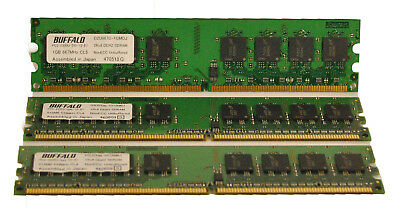 Computers have memory
RAM sticks
Also some dedicated memoryinside of the processor

The operating system of the computer hands out chunks of memory to running processes
Like our compiled C programs

While they are running, they have a certain amount of memory reserved for their use
You can see this in Task Manager on Windows (or Top on Linux)
54
4294967296
0
• • •
What is memory conceptually?
A nearly infinite series of slots that can be used to hold data
Units of memory are known as bytes

So 4 GB of RAM is memory with 4294967296 bytes
Typical variables take 1-8 bytes

Each slot in the memory has an index: a memory address
Pointers are the memory address of a variable
55
C memory layout
Stack Section
Local variables
Function arguments

Heap Section
Memory granted through malloc()

Static Section (a.k.a. Data Section)
Global variables
Static function variables
Subsection with read-only data
Like string literals

Text Section (a.k.a Code Section)
Program code
Address 4294967295(or something like that)
Address  0
56
C memory layout
Conceptually, the sections are laid out next to each other

Realistically, there are huge gaps between them
Because most programs don’t use all that much memory

The stack/heap sections can grow in size if necessary
Address 4294967295(or something like that)
Address  0
57
C memory layout
int a;
void foo(short b) {
	static int c = 3;

	char* d;
	d = (char*) malloc(4);

	printf(“Hello CS211\n”);
}
Address 4294967295(or something like that)
Address  0
58
C memory layout
int a;
void foo(short b) {
	static int c = 3;

	char* d;
	d = (char*) malloc(4);

	printf(“Hello CS211\n”);
}
Address 4294967295(or something like that)
Address  0
59
C memory layout
int a;
void foo(short b) {
	static int c = 3;

	char* d;
	d = (char*) malloc(4);

	printf(“Hello CS211\n”);
}
Address 4294967295(or something like that)
Address  0
60
C memory layout
int a;
void foo(short b) {
	static int c = 3;

	char* d;
	d = (char*) malloc(4);

	printf(“Hello CS211\n”);
}
Address 4294967295(or something like that)
Address  0
61
C memory layout
int a;
void foo(short b) {
	static int c = 3;

	char* d;
	d = (char*) malloc(4);

	printf(“Hello CS211\n”);
}
Address 4294967295(or something like that)
Address  0
62
C memory layout
int a;
void foo(short b) {
	static int c = 3;

	char* d;
	d = (char*) malloc(4);

	printf(“Hello CS211\n”);
}
Address 4294967295(or something like that)
Address  0
63
C memory layout
int a;
void foo(short b) {
	static int c = 3;

	char* d;
	d = (char*) malloc(4);

	printf(“Hello CS211\n”);
}
Address 4294967295(or something like that)
Address  0
64
C memory layout
int a;
void foo(short b) {
	static int c = 3;

	char* d;
	d = (char*) malloc(4);

	printf(“Hello CS211\n”);
}
Address 4294967295(or something like that)
Address  0
65
C memory layout
int a;
void foo(short b) {
	static int c = 3;

	char* d;
	d = (char*) malloc(4);

	printf(“Hello CS211\n”);
}
Address 4294967295(or something like that)
Address  0
Program code goes in the Text section (machine instructions)
66
Relating memory sections back to lifetimes
Stack memory has the lifetime of the “scope”
From open curly brace to close curly brace 
Local variables are here

Static memory has the lifetime of the process
From the start of main() until it returns
Strings are here

What if you want memory that outlives a function, but doesn’t live for the entire duration of the program
Heap memory! Claim with malloc()
67
Outline
Pointers
Address Sanitizer
Arguments to main()

Variable Lifetimes

Memory Layout
68
Bonus
Review: strings
69
Iterating through a string
string_print.c
void print_string_chars(char* string) {
  for (size_t i=0; string[i] != ‘\0’; i++) {
    printf(“String[%d] = ‘%c’\n”, i, string[i]);
  }
}

Note that we didn’t need a length this time!
Just iterate until you find the null terminator
70
const_strings.c
String literals cannot be modified
const in C marks a variable as constant (a.k.a. immutable)
Example:
const int x = 5;
x++;	// Compilation error!

String literals in C are of type const char*

const char* mystr = “Hello!\n”;
mystr[1] = ‘B’;  // Compilation error!

Just removing the “const” will result in a runtime crash instead…
71
Making modifiable strings
mutable_strings.c
Two options
Create a new character array with enough room for the stringand then copy over characters from the string literal
Need to be sure to copy over the ‘\0’ for it to be a valid string!
Initialize an array with a string literal

char mystr[] = “abc”;

Creates a character array of length 4 (‘a’, ‘b’, ‘c’, and ‘\0’)
72